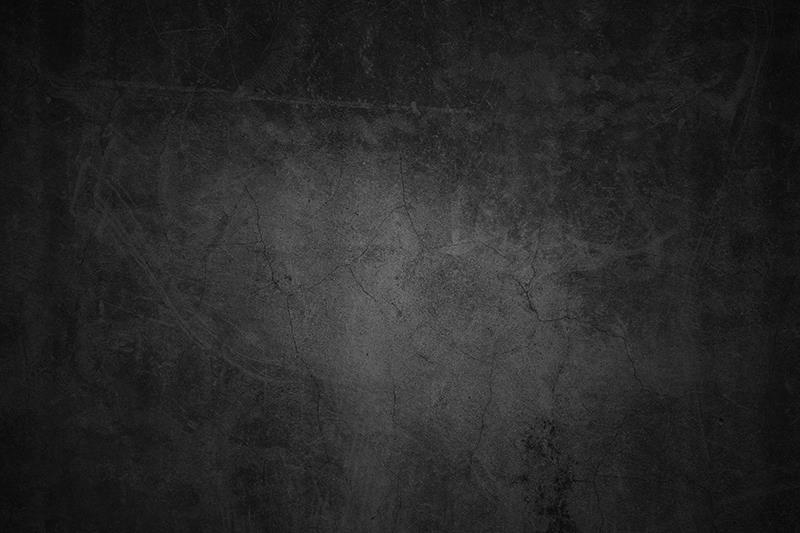 個人簡介
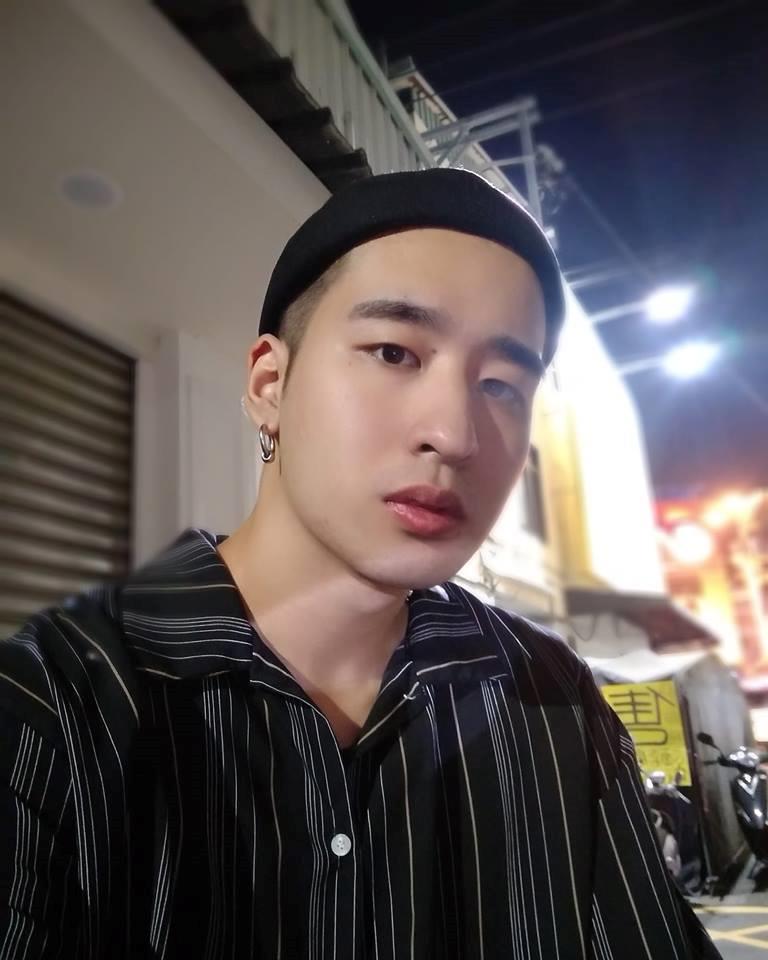 姓名: 廖琮駿

生日:1995/12/19

星座:射手座

興趣:在家宅或是散散步
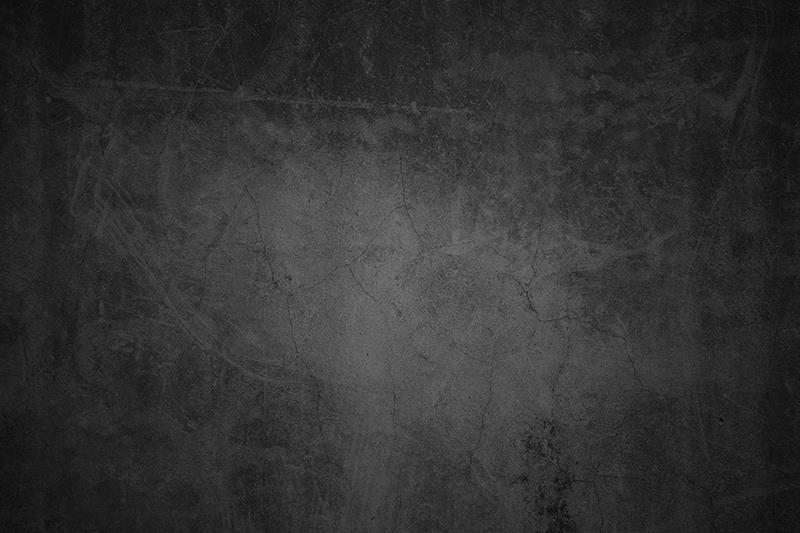 平時有空喜歡去小酒吧安靜的待著看著人群或跟朋友聊天
偶爾也喜歡去老宅看著書享受獨處
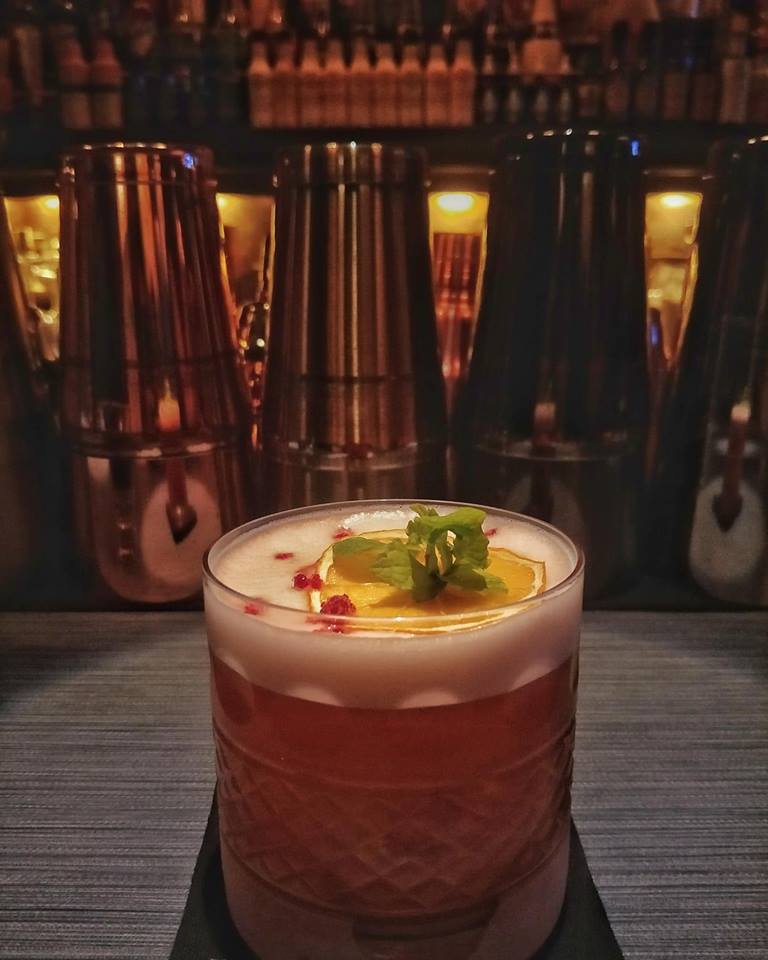 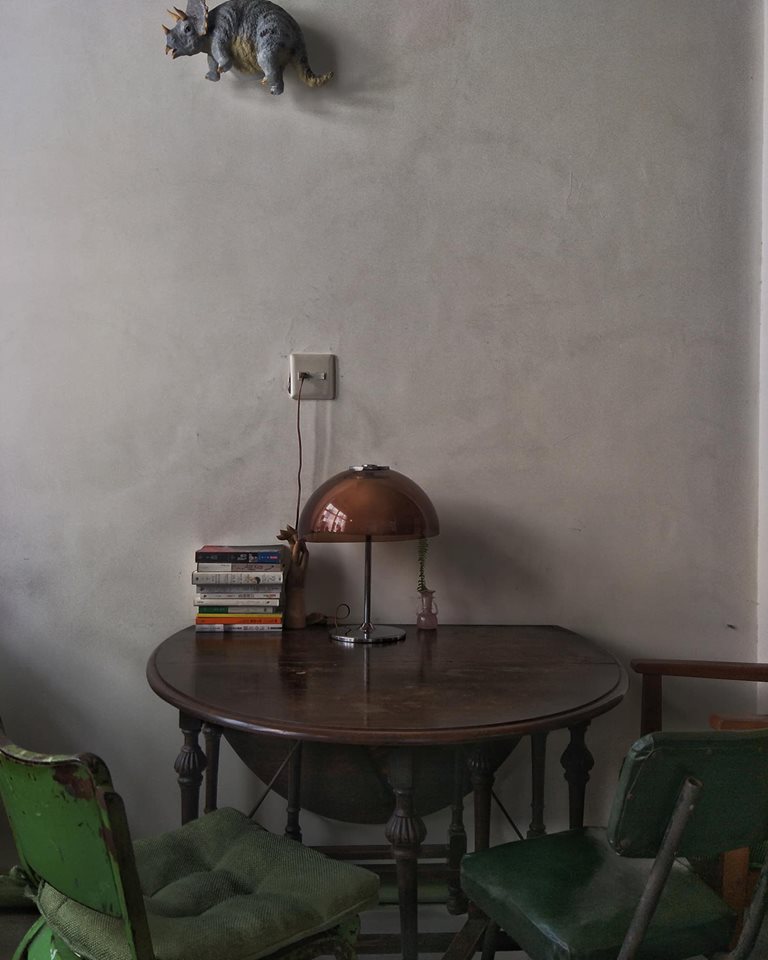 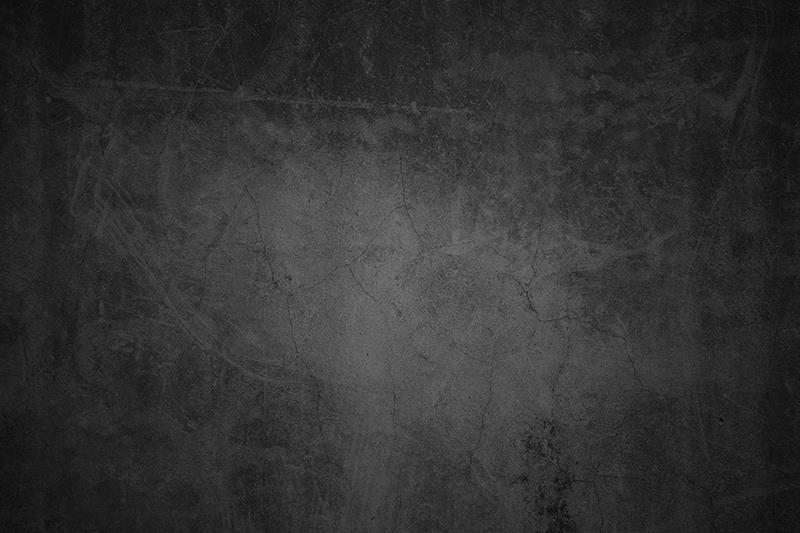 偶爾也會去朋友那幫忙當模特
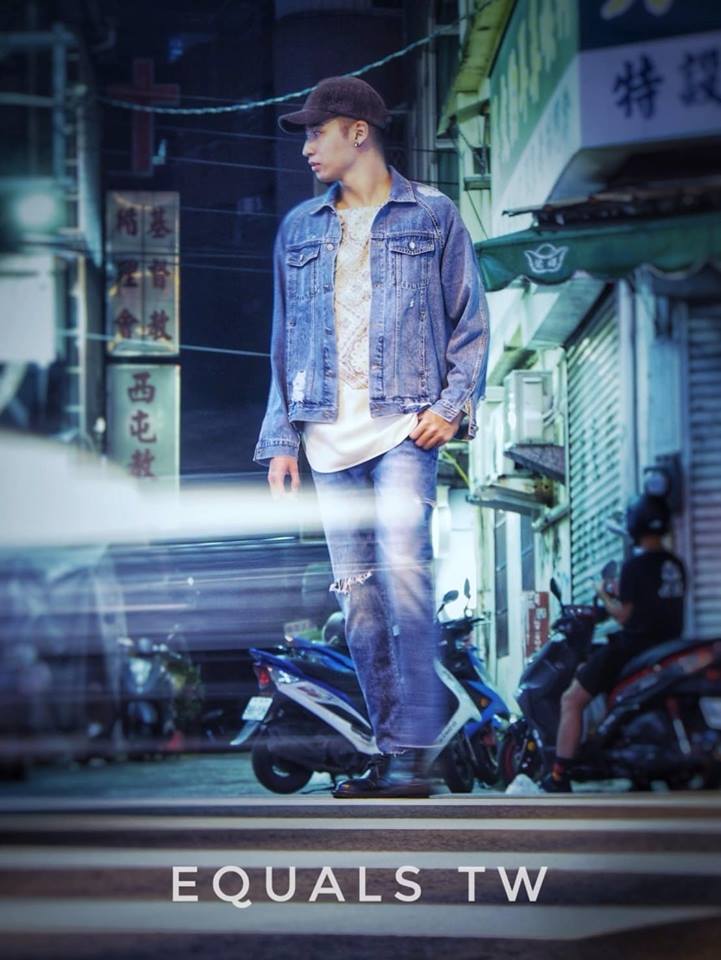 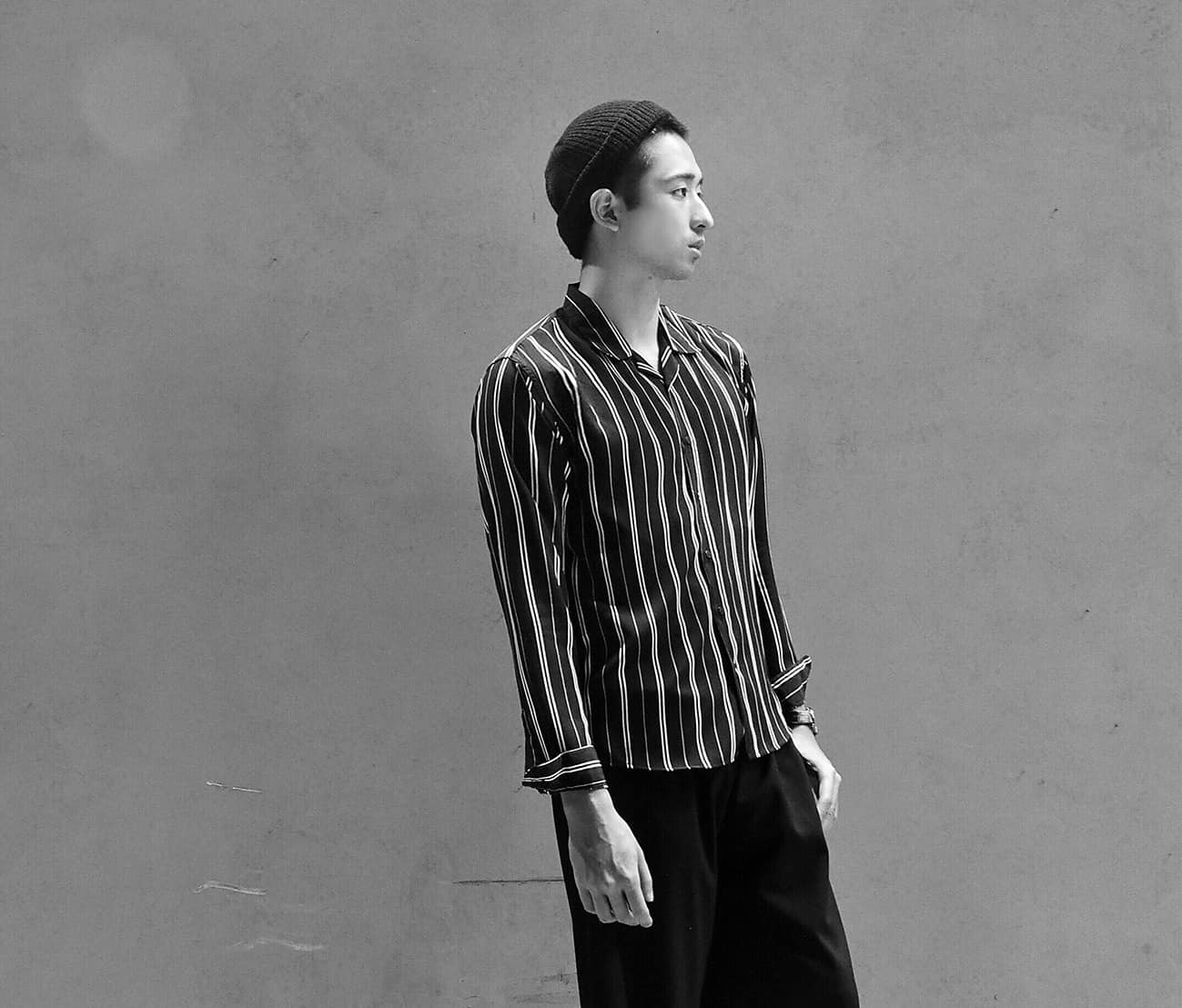 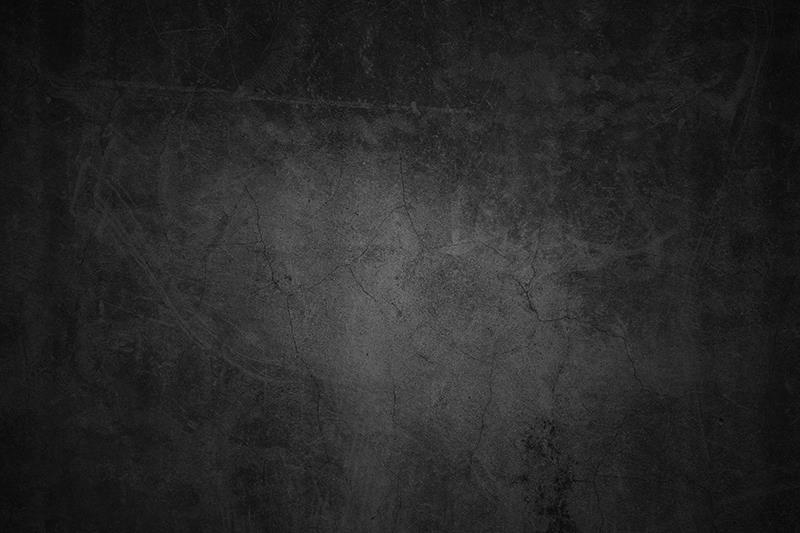 報告結束